¤n bµi cò
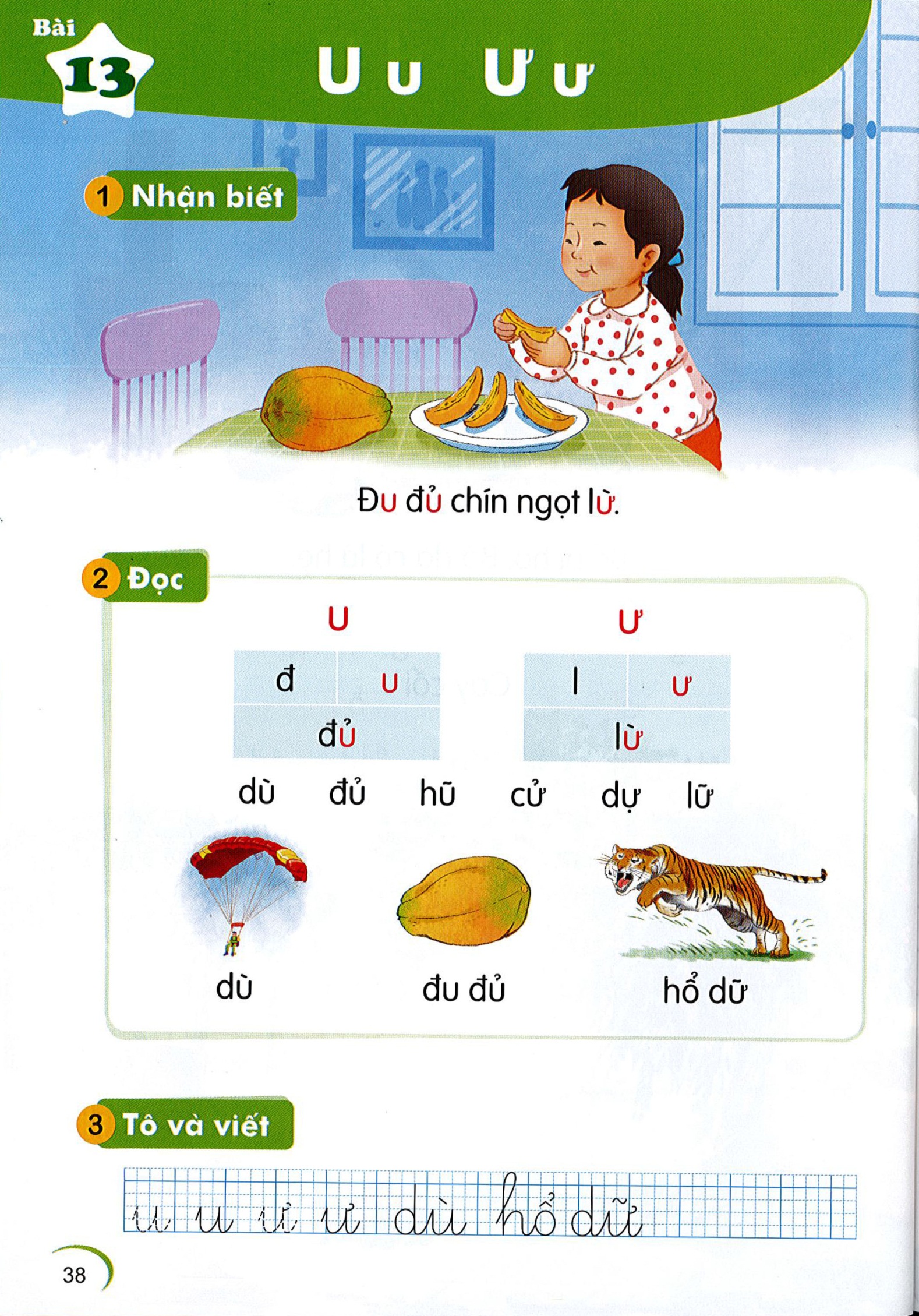 õ
u
§u ®ñ chÝn ngät lõ
u
­ư
u
õ
®
u
l
lõ
®ñ
dù
cö
dï
®ñ
hò
l÷
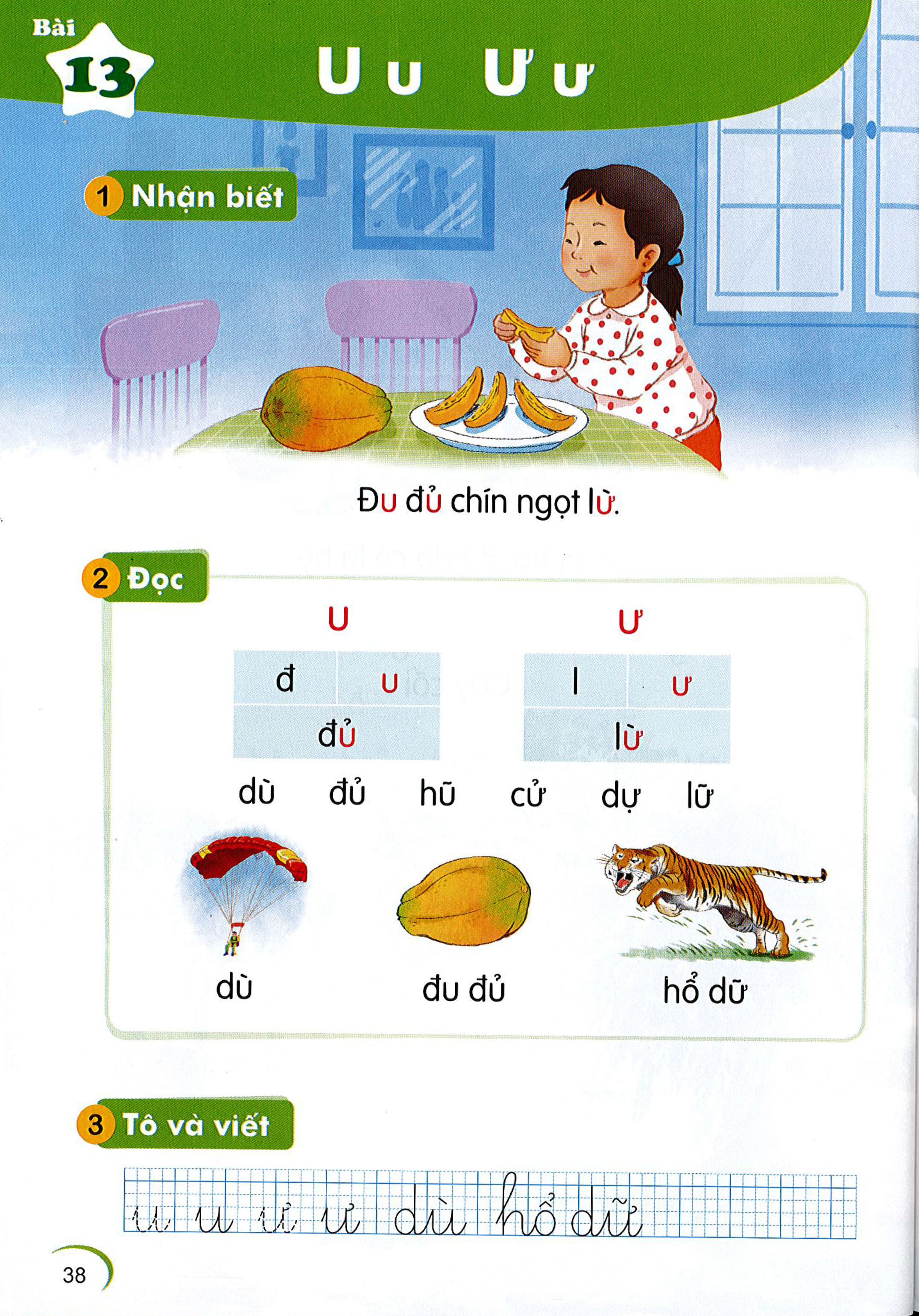 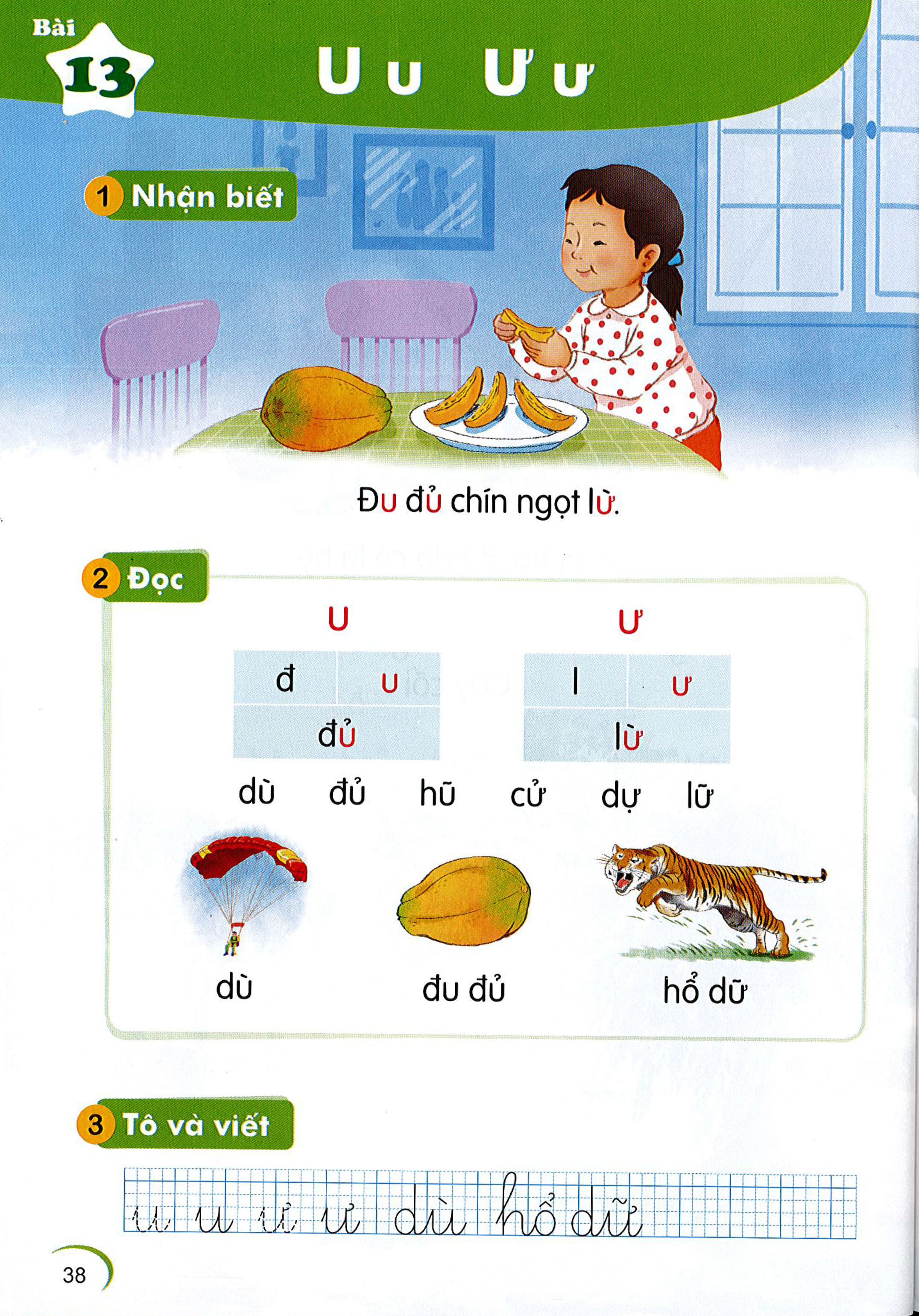 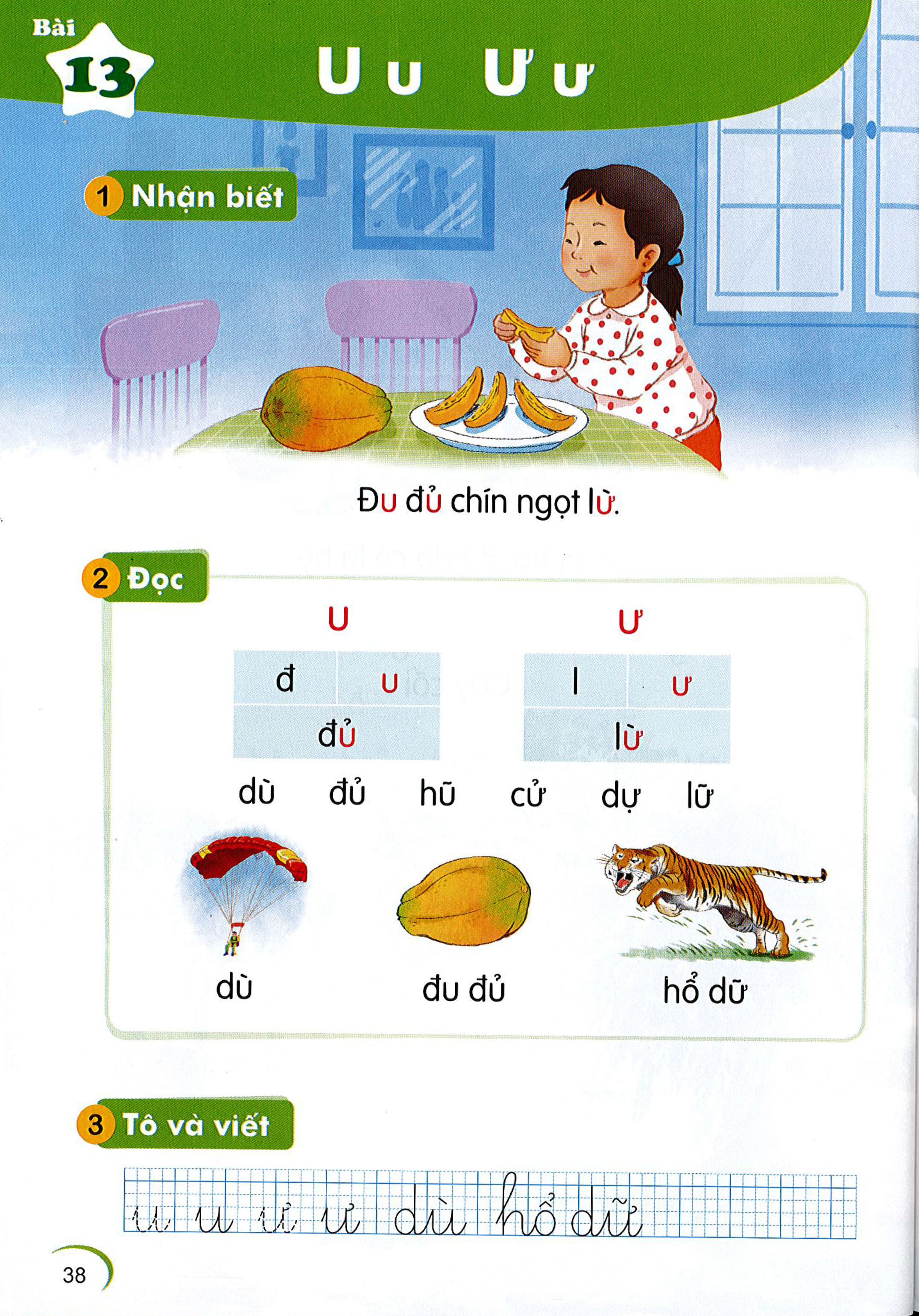 dï
®u ®ñ
hæ d÷
­ư
u
õ
®
u
l
lõ
®ñ
dù
cö
dï
®ñ
hò
l÷
®u ®ñ
dï
hæ d÷
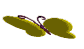 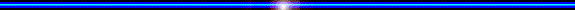 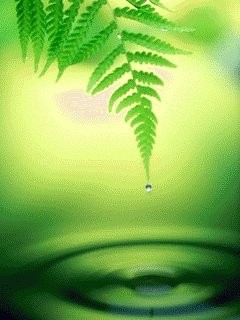 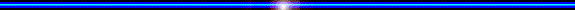 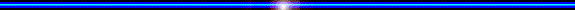 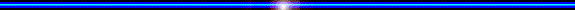 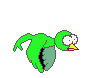 Thư Giãn
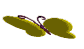 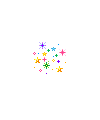 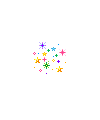 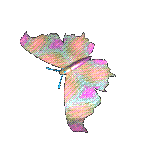 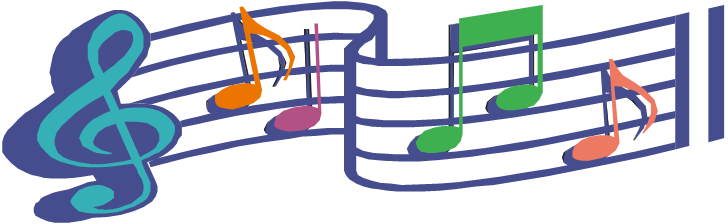 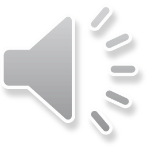 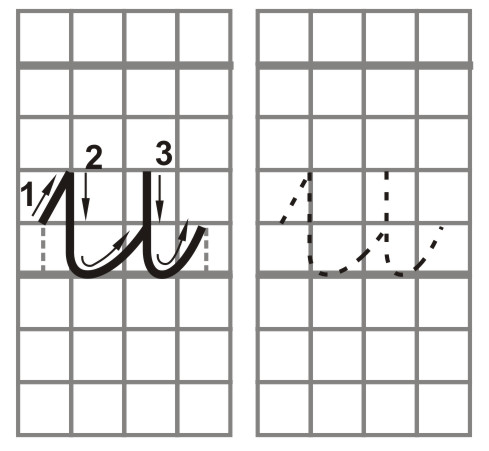 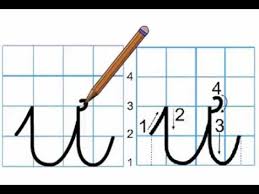 ViÕt vë
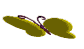 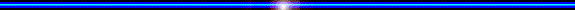 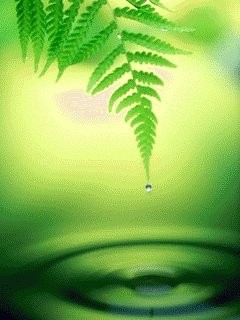 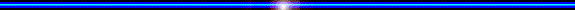 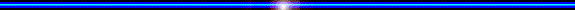 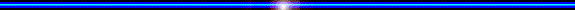 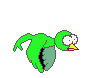 Thư Giãn
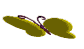 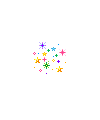 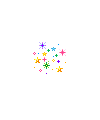 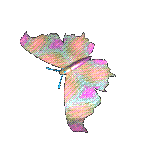 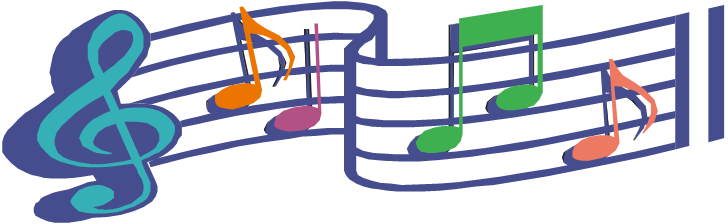 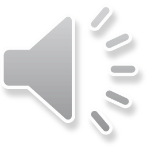 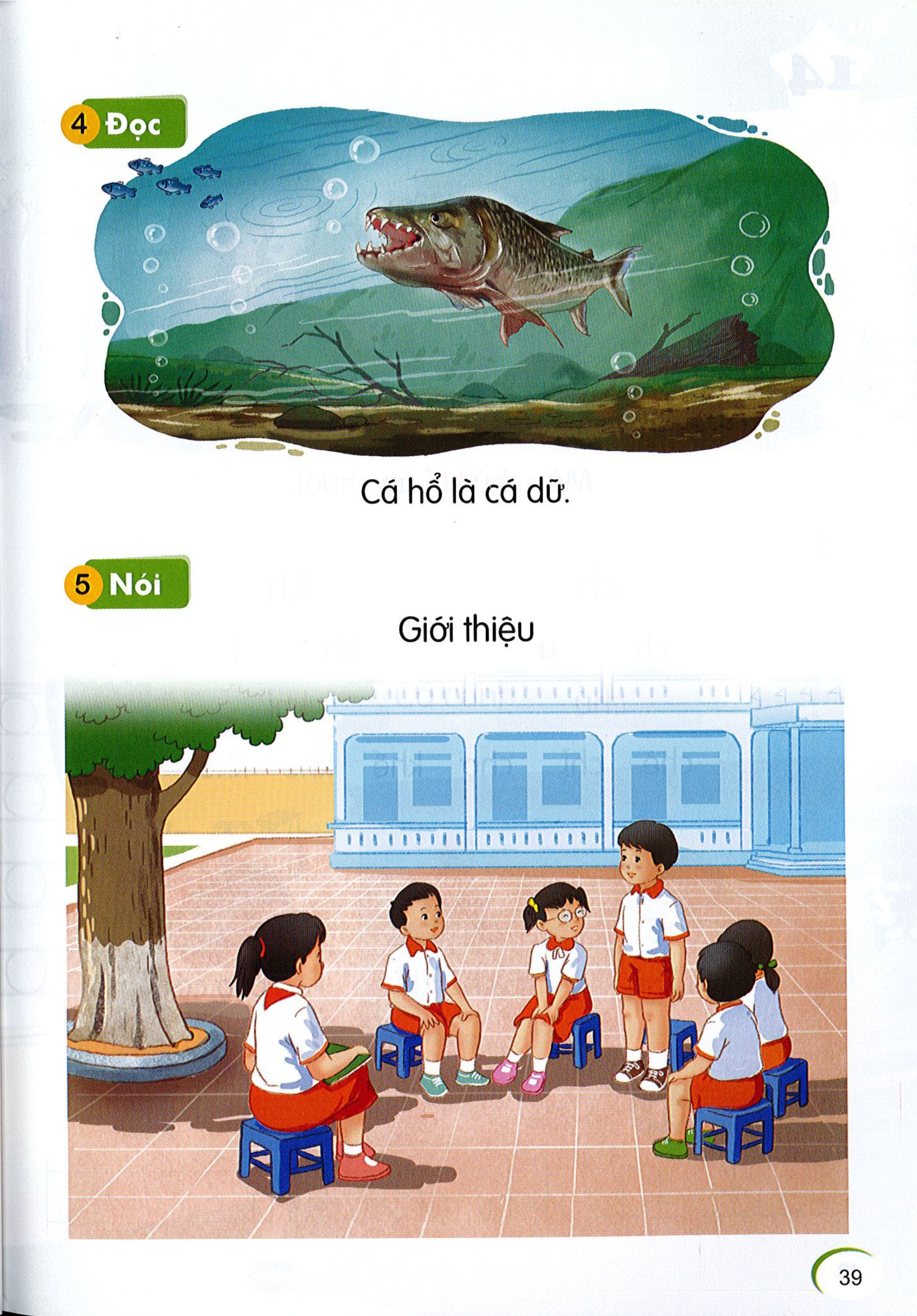 C¸ hæ lµ c¸ d÷.
÷.
Giíi thiÖu
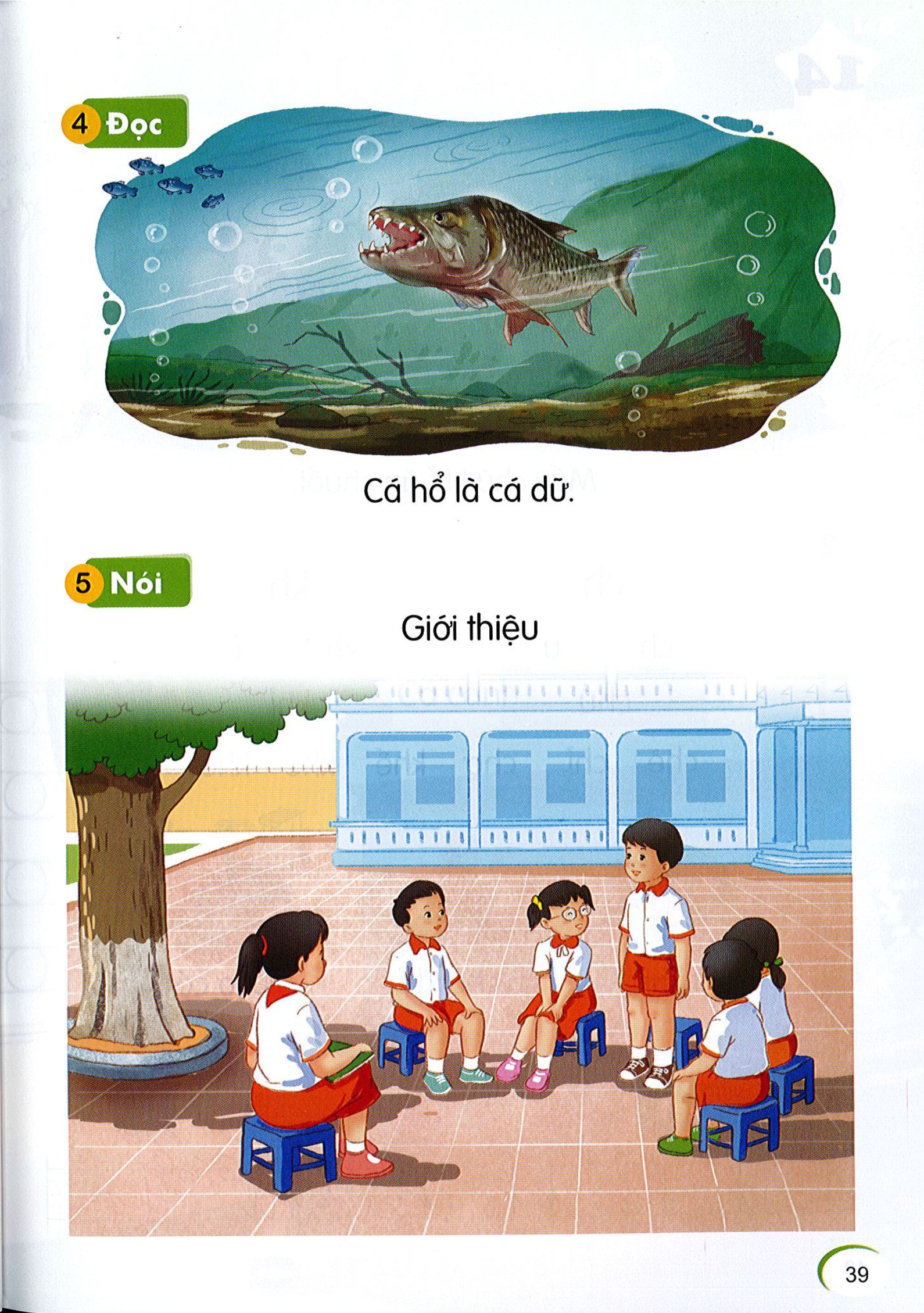